Методика установления факта   использования полезной  модели
Д.А.  БОРОВСКИЙ

2017
Сегодня в России нет общепризнанных методик патентоведческой экспертизы в спорах о нарушении прав на изобретения и полезные модели
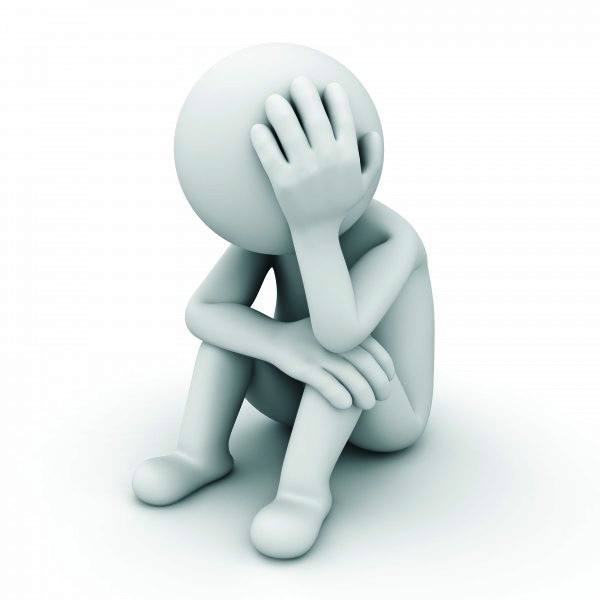 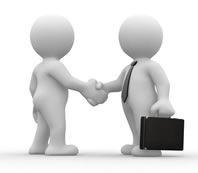 2
[Speaker Notes: Сегодня в России нет общепризнанной методики патентоведческой экспертизы в спорах о нарушении изобретений и полезных моделей. 
Между тем, экспертизы проводятся, и у каждого эксперта, конечно, есть свои идеи и наработки по поводу того, как это делается. Периодически выходят статьи, в которых обсуждаются отдельные аспекты проведения таких экспертиз. Изучаются такие сложные вопросы, как определение использования в устройстве «внешних» или «динамических» признаков, применение «правила эквивалентов». Последнее, впрочем, в России до сих пор не «устоялось», несмотря на давнюю историю исследований. С одной стороны это выражается в отсутствии легального определения эквивалентности признаков, с другой – в продолжающейся дискуссии специалистов , подчас весьма острой.]
Методические вопросы
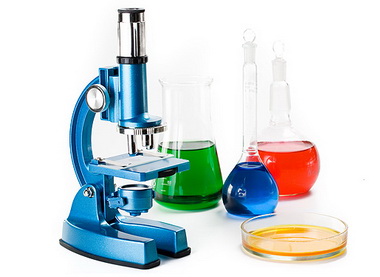 3
[Speaker Notes: Задача разработки и утверждения методики патентно-технических экспертиз, таким образом, давно назрела. Приглашаю коллег объединить усилия в разработке такой методики. Убежден, что имеющиеся наработки делают реальным ее создание в течение ближайшего года. Для начала одобрить такую методику могли бы общественные объединения патентных поверенных, если государственным органам это пока не интересно. В конце концов, важно не формальное утверждение, а признание экспертами и судами. 
Разумно начать с более простого и в то же время актуального – с методики установления факта использования полезной модели (далее – ПМ). С одной стороны, круг объектов ПМ ýже, чем у изобретений. С другой – поправки в законодательство о ПМ требуют серьезных изменений в привычных приемах экспертного исследования.]
его частей.
4
[Speaker Notes: Методика экспертизы использования полезной модели предусматривает четыре стадии исследования: 1) предварительную; 2)	раздельную; 3) сравнительную; 4) оценки результатов и формулирования выводов.
На первой, предварительной стадии эксперт знакомится с поставленными перед ним вопросами и предоставленными ему образцами и материалами дела. Выясняет, соответствуют ли вопросы его экспертной специализации, возможно ли в принципе дать на них ответы исходя из современного уровня научных знаний. Устанавливает пригодность и достаточность объектов исследований и материалов дела для проведения исследований дачи заключения. Если нужно, принимает меры по корректировке поставленных вопросов и/или дополнению исследуемых материалов. 
На этой стадии от эксперта требуется хорошее знание процессуально-правовых норм, регулирующих производство экспертизы, и их точное исполнение. Такие нормы содержатся в Федеральном законе от 31.05.2001 № 73-ФЗ «О государственной судебно-экспертной деятельности в РФ» (далее – ФЗ 73), универсальном законодательном акте, применимом ко всем видам экспертиз, а также, в зависимости от вида судопроизводства, в соответствующих кодексах РФ: Арбитражном процессуальном, Гражданском процессуальном, Уголовно-процессуальном.]
Письмо о готовности провести экспертизу
Работа эксперта начинается еще до назначения экспертизы официальным органом или заказа исследования стороной спора 

Направляя письмо о своей готовности провести экспертизу, эксперт может: 

-рекомендовать вопросы, подлежащие   исследованию

-перечислить необходимые для такого исследования материалы
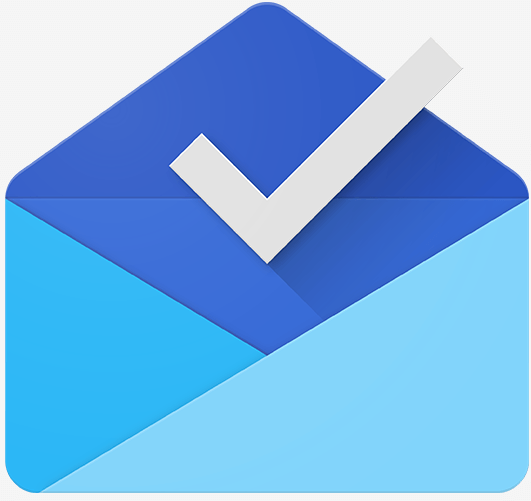 5
[Speaker Notes: Вообще-то работа эксперта начинается еще до назначения экспертизы – с того момента, когда суд или сторона спора свяжется с ним, чтобы выяснить возможность проведения им экспертизы. Уже на этом этапе эксперт во многом может определить правильный ход исследования. Направляя письмо о своей готовности провести экспертизу, он может рекомендовать вопросы, подлежащие исследованию, перечислить необходимые для такого исследования материалы. Как показывает практика, часто такие рекомендации учитываются. Проактивная позиция эксперта до назначения экспертизы может заметно облегчить его работу в дальнейшем.]
Ознакомление с вопросами
Правильный вопрос: «Использована ли ПМ по патенту (номер) в продукте (название)?»
Эксперт обязан составить мотивированное письменное сообщение о невозможности дать заключение и направить данное сообщение в орган или лицу, которые назначили судебную экспертизу, если:  
Поставленные вопросы выходят за пределы специальных знаний эксперта.
Объекты исследований и материалы дела непригодны или недостаточны для проведения исследований и дачи заключения и эксперту отказано в их дополнении.
Современный уровень развития науки не позволяет ответить на поставленные вопросы.
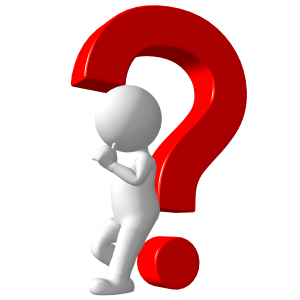 6
[Speaker Notes: О том, какие вопросы могут быть поставлены перед патентоведческой экспертизой, написано немало. Считаю, что тема закрыта Т.В. Петровой. Правильный вопрос по установлению факта использования ПМ звучит так: «Использована ли полезная модель по патенту (номер) в продукте (название)?». Отвечая на него, эксперт-патентовед не выходит за рамки своих полномочий, так как его подготовка предполагает владение специальными правовыми знаниями – в области патентного права. При этом он не вторгается в компетенцию суда, т.к. при установлении факта использования запатентованного решения в продукте не рассматривает вопрос о правомерности такого использования. К иным вопросам или к иным формулировкам указанного вопроса следует подходить с большой осторожностью.
Правильная реакция на «неправильный» вопрос – отказ отвечать на него. По закону (ФЗ 73, ст. 16) эксперт обязан «составить мотивированное письменное сообщение о невозможности дать заключение и направить данное сообщение в орган или лицу, которые назначили судебную экспертизу, если:  
поставленные вопросы выходят за пределы специальных знаний эксперта; 
объекты исследований и материалы дела непригодны или недостаточны для проведения исследований и дачи заключения и эксперту отказано в их дополнении; 
современный уровень развития науки не позволяет ответить на поставленные вопросы».
Аналогичные положения содержатся и в процессуальных кодексах – АПК, ч. 4 ст. 55; ГПК, ч. 1 ст. 85; УПК, п. 6 ч. 3 ст. 57.
Если вопросы сформулированы корректно, но эксперту для ответа на них не хватает знаний в области техники, к которой относится ПМ, либо если эксперт не владеет специальными методами исследования, необходимыми для установления наличия в продукте тех или иных признаков ПМ, то в таком письменном сообщении он может рекомендовать суду назначить комплексную патентно-техническую экспертизу (АПК, ст. 85; ГПК, ст. 82; УПК, ст. 201). Такую экспертизу наряду с экспертом-патентоведом проведет эксперт в конкретной области техники.
Если невозможность дать заключение связана с неправильно поставленными вопросами, эксперту  не возбраняется в своем письме дать рекомендацию по правильной формулировке вопроса. После вынесения судом определения с корректировкой вопроса можно приступать к исследованию.
Иногда эксперт может самостоятельно исправить ситуацию с не совсем правильно сформулированными вопросами. Дело в том, что процессуальные кодексы требуют от него дать не просто ответы на вопросы, а «выводы по поставленным вопросам» (АПК, ч. 2 ст. 86; УПК, ч. 1 ст. 204), «выводы и ответы на поставленные судом вопросы» (ГПК, ч. 2 ст. 86). Это дает эксперту определенную свободу действий. В разделе заключения «Выводы» он сможет помимо прямых ответов на поставленные ему вопросы привести свои выводы по результатам проведенного им исследования, сформулировав их так, как считает правильным исходя из предмета спора. Он вправе так поступить, исходя из нормы: «если эксперт при проведении экспертизы установит обстоятельства, которые имеют значение для дела и по поводу которых ему не были поставлены вопросы, он вправе включить выводы об этих обстоятельствах в свое заключение» (АПК, ч. 2 ст. 56; ГПК, ч. 2 ст. 86; УПК, п. 4 ч. 3 ст. 57, ч. 2 ст. 204).
Если же очевидно, что вопрос в принципе не относится к компетенции эксперта или к существу спора, и никакая его корректировка ситуацию не исправит, такой вывод следует изложить в заключении эксперта. При этом на другие, правильные вопросы в заключении нужно будет дать ответы по существу.]
Ознакомление с образцами и материалами дела
Материалы, относящиеся к ПМ – патент или сведения из реестра.
Материалы, относящиеся к продукту – образцы, фотографии, документы.
Материалы, характеризующие период использования – период определяет применимую методику исследования.
Результаты иных исследований по предмету экспертизы.
7
[Speaker Notes: На предварительной стадии эксперт знакомится с предоставленными ему образцами и материалами дела. Часто эксперту направляют все дело целиком, в нескольких томах. Знакомясь с этим объемным массивом информации, эксперт выбирает из него материалы, содержащие сведения, необходимые для его исследования. Это: 
1) материалы, относящиеся к ПМ – патент и/или сведения о нем из реестра ПМ, описания и чертежи к патенту;
2) материалы, относящиеся к спорному продукту – образцы изделия, фотографии, чертежи, паспорт изделия, рук-во по эксплуатации и др.;
3) материалы, характеризующие период предполагаемого использования – от периода зависит применимая нормативно-правовая база, следовательно, и методика установления использования.
Важно ознакомиться с имеющимися в деле результатами иных исследований по предмету экспертизы. Они могут быть изложены в позициях сторон, в представленных сторонами справках специалистов, либо в заключении другого эксперта, если проводимая экспертиза – дополнительная или повторная (АПК, ст. 87; ГПК, ст. 87; УПК, ст. 207). Конечно, эксперт не должен идти на поводу у других специалистов, его исследование должно быть независимым. В то же время важно выявить спорные положения, по которым у него иная точка зрения. Суждения по этим положениям в заключении эксперта должны быть аргументированы особенно тщательно, поскольку будут оцениваться судом с учетом противоположного взгляда на них.]
Возможности эксперта при непригодности или недостаточности объектов исследования и материалов дела
С разрешения суда задавать вопросы лицам, участвующим в деле, и свидетелям.
Заявить суду ходатайство о предоставлении ему дополнительных материалов.
8
[Speaker Notes: Ознакомившись со всеми представленными образцами и материалами дела, эксперт должен оценить их пригодность и достаточность для проведения экспертизы. Если из-за непригодности или недостаточности представленных ему объектов исследования и материалов дела эксперт не может ответить на поставленные вопросы, он обладает достаточно большими процессуальными возможностями для исправления ситуации. Эксперт вправе (АПК, ч. 3 ст. 55; ГПК, ч. 3 ст. 85; УПК, п. 1-3 ч. 3 ст. 57):
с разрешения суда задавать вопросы лицам, участвующим в деле, и свидетелям; 
заявлять суду ходатайство о представлении ему дополнительных материалов. 
По ходатайству суд направит недостающие доказательства эксперту, если они есть в деле. Если такие материалы в деле отсутствуют, суд может запросить их у сторон (АПК, ч. 2 ст. 66; ГПК, ч. 1 ст. 57), приобщить к делу, а уже затем направить эксперту. 
Самостоятельно собирать доказательства, а тем более запрашивать их непосредственно у сторон спора эксперту категорически запрещено (ФЗ 73, ст. 16; АПК, ч. 4 ст. 55; УПК, п. 1-2 ч. 3 ст. 57). Это очень распространенная ошибка, ставящая под сомнение независимость эксперта и дискредитирующая его заключение.]
Действие закона во времени
Правоотношения регулируются законодательством, действовавшим в период осуществления этих правоотношений.
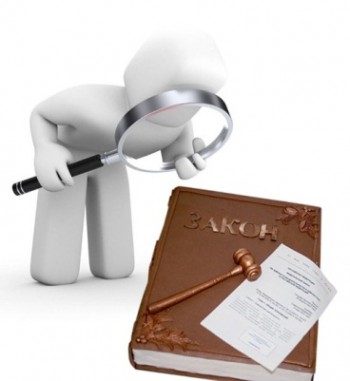 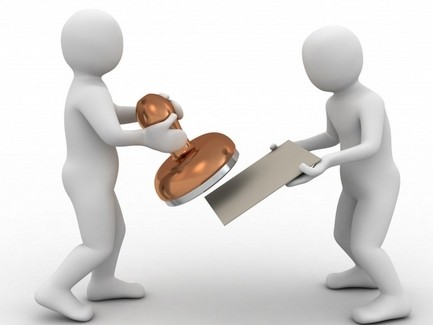 9
[Speaker Notes: На предварительной стадии эксперт также должен выбрать применимые нормы материального права. 
В соответствии с общим принципом действия закона во времени, те или иные правоотношения регулируются законодательством, действовавшим в период их осуществления. Поэтому, исследуя факт использования ПМ, эксперту следует руководствоваться законодательным определением использования, действовавшим в период предполагаемого использования. 
А вот при выявлении признаков ПМ надо пользоваться перечнем видов признаков устройства в нормативном акте, действовавшим на дату подачи заявки. Ведь и заявитель, составляя формулу, и федеральный орган по интеллектуальной собственности, выдавая патент по заявке, руководствовались нормами, действовавшими именно на эту дату.]
Гражданский кодекс РФ, п. 3 ст. 1358
Полезная модель признается использованной в продукте, если продукт содержит каждый признак полезной модели, приведенный в независимом пункте содержащейся в патенте формулы полезной модели.
При установлении использования… полезной модели толкование формулы… полезной модели осуществляется в соответствии с п. 2 ст. 1354 настоящего Кодекса.
П. 2 ст. 1354: Для толкования… формулы полезной модели могут использоваться описание и чертежи.
10
[Speaker Notes: В соответствии с изменениями, внесенными в Гражданский кодекс РФ (далее – ГК) Федеральным законом от 12.03.2014 г. № 35-ФЗ (далее – ФЗ 35), при установлении использования ПМ теперь не применяется правило эквивалентов. Упоминание об эквивалентных признаках удалено из абзаца про ПМ в п. 3 ст. 1358. На сегодняшний день эта норма ГК звучит так: «ПМ признается использованной в продукте, если продукт содержит каждый признак ПМ, приведенный в независимом пункте содержащейся в патенте формулы ПМ».
Однако, если эксперт, знакомясь с материалами дела, увидит, что предполагаемое использование ПМ имело место в период до вступления указанных изменений ГК с силу (до 01.10.2014 г.), он должен руководствоваться предыдущей редакцией нормы п. 3 ст. 1358. Согласно этой редакции использование ПМ определяется принципиально иначе: ПМ признается использованной в продукте, если продукт содержит каждый признак ПМ, приведенный в независимом пункте содержащейся в патенте формулы ПМ, либо признак, эквивалентный ему и ставший известным в качестве такового в данной области техники до совершения в отношении соответствующего продукта действий, предусмотренных пунктом 2 настоящей статьи. Упомянутый п. 2 содержит открытый перечень действий, признаваемых использованием. Для ПМ это: ввоз на территорию Российской Федерации, изготовление, применение, предложение о продаже, продажа, иное введение в гражданский оборот или хранение для этих целей продукта, в котором использована ПМ.
Итак, если предполагаемое использование ПМ имело место с 01.10.2014 г., эксперт устанавливает, содержит ли продукт каждый признак ПМ, приведенный в независимом пункте формулы. Установив, что хотя бы один признак ПМ не содержится в продукте, эксперт делает вывод об отсутствии использования.
Но если предполагаемое использование осуществлялось до 01.10.2014 г., а эксперт установил, что часть признаков ПМ в продукте не содержится, он уже не может на основании этого прийти к выводу о неиспользовании. В этом случае эксперт обязан провести дополнительные исследования: 
1) установить, не заменен ли каждый из отсутствующих признаков эквивалентным; 
2) определить, известен ли каждый заменяющий признак в качестве эквивалентного в области техники, к которой относится ПМ, до начала предполагаемого использования.
Если на оба этих вопроса эксперт отвечает утвердительно, он приходит к выводу об использовании ПМ в продукте.
Если выясняется, что предполагаемое использование началось до 01.10.2014 г., а закончилось после этой даты, эксперт должен устанавливать использование ПМ в период до 01.10.2014, руководствуясь старой редакцией п. 3 ст. 1358 ГК (исследуя эквивалентность и известность заменяющих признаков). А использование с этой даты – уже по новой редакции (игнорируя любые замены признаков, даже эквивалентные). При этом эксперт может прийти к выводу, что в одном и том же продукте одна и та же ПМ признается использованной до 01.10.2014 г., и не использованной с 01.10.2014 г.]
11
[Speaker Notes: Еще одна норма, нужная при экспертизе использования ПМ, появилась с ФЗ 35 в том же п. 3 ст.1358 ГК. Это отсылка к п. 2 ст. 1354. Так определено, что при установлении факта использования ПМ толковать патентную формулу следует с учетом описания и чертежей. Норма п. 2 ст. 1354 была и в старой редакции ГК, однако не было однозначно определено, допустимо ли ее применение в случае исследования использования ПМ. Можно было предположить, что толкование формулы с учетом описания и чертежей применимо только в ситуации споров о патентоспособности ПМ. Хотя эксперты в спорах о нарушении ПМ толковали так формулу и раньше, теперь они могут делать это «на законных основаниях».
В 2015 году изменилось определение устройства как предмета ПМ – см. п. 35 Требований к документам заявки на выдачу патента на ПМ, утвержденные приказом Минэкономразвития России от 30.09.2015 № 701 (далее – Требования). Сузился круг патентуемых объектов и ужесточилось требование единства. В связи с этим обновлен и перечень видов признаков устройства, используемых для характеристики ПМ (Требования, п. 36). Этот перечень применяется в ходе экспертизы при выделении признаков ПМ, если заявка на ПМ была подана после вступления Требований в силу. Если патент на ПМ выдан по заявке, поданной до начала действия нынешних Требований, следует отыскать аналогичный перечень в нормативном акте, действовавшем на дату подачи.]
Стадия раздельного исследования
Изучение материалов дела, относящихся к ПМ.   Выявление признаков ПМ.
Изучение образцов продукта и материалов дела, относящихся к продукту.
12
[Speaker Notes: Вторая стадия предусматривает раздельное изучение:
 материалов дела, относящихся к ПМ; 
 образцов продукта и относящихся к продукту материалов дела.]
Выявление признаков ПМ
13
[Speaker Notes: Задача изучения материалов, относящихся к ПМ – выявить ее признаки, наличие или отсутствие которых в дальнейшем предстоит обнаружить в продукте. 
В соответствии с п. 3 ст. 1358 ГК для установления факта использования ПМ в продукте эксперт ограничивается только признаками, содержащимися в независимом пункте формулы. Исследование использования зависимых пунктов избыточно и ставит под сомнение компетентность эксперта, его следует избегать.
Подробно методика выделения признаков разработана В.А. Хорошкеевым . Он обратил внимание, что выделение признаков ПМ недопустимо проводить простой «нарезкой» формулы на последовательные словесные фрагменты. При таком подходе в один фрагмент формулы могут попасть сразу несколько признаков, и эксперт не заметит, что в продукте используется не каждый из них. И наоборот, некоторые признаки не попадут ни в одну из частей. Их наличие или отсутствие в спорном продукте не будет исследовано, что приведет к ошибочному выводу. Между тем на практике такой порочный подход очень распространен. 
Формула – это словесная формулировка совокупности признаков технического решения. Формулу «расшифровывают», выделяя из нее эти признаки. При этом следует руководствоваться перечнем видов признаков, приведенным в п. 36 Требований, а для ПМ, заявленных до вступления Требований в силу – соответствующей нормой действовавших на дату приоритета Правил. Поскольку этот перечень не исчерпывающий, следует обращать внимание и на присутствующие в формуле признаки, не предусмотренные им.]
Внешние и динамические признаки
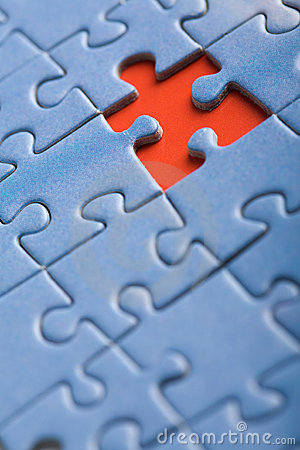 ПМ признается использованной в продукте, если продукт содержит каждый признак ПМ, приведенный в независимом пункте формулы.
Если в этом пункте приведен признак, не относящийся к признакам ПМ, наличие или отсутствие такого признака в продукте не должно влиять на вывод об использовании в нем ПМ.
14
[Speaker Notes: Вначале эксперт выявляет все признаки, приведенные в независимом пункте. Затем перед ним встает вопрос: всякий ли выявленный признак подлежит сопоставлению с признаками продукта? В частности, как быть с так называемыми «внешними»  или «динамическими»  признаками?
«Внешним» называют признак формулы, характеризующий устройство через объект, который в самом устройстве отсутствует, либо относящийся к объекту, которым устройство надо дополнить для его нормального функционирования, по крайней мере, в отдельных случаях использования устройства. Внешние признаки формулы не проявляются в устройстве, когда оно не работает, а хранится на складе или продается. Примеры:  сверло для дрели, вода для утюга в режиме отпаривания, электросеть для работы того и другого. 
«Динамическим» называют признак формулы, характеризующий действие. Такой признак не проявляется в устройстве, пока оно не функционирует. Примеры: указания, что вода в утюге выпаривается, а патрон дрели вращается.
Большинство авторов сходятся во мнении, что включение таких признаков в формулу – ошибка заявителя. Но приводит ли этот дефект к тому, что доказать факт использования такой ПМ практически невозможно?
Обратим внимание, что согласно п. 3 ст. 1358 ГК, ПМ признается использованной в продукте, если продукт содержит каждый признак ПМ, приведенный в независимом пункте формулы. Признак ПМ, а не признак формулы! Если в независимом пункте приведен признак, не относящийся к признакам ПМ  (например, внешний или динамический), наличие или отсутствие такого признака в продукте не должно влиять на вывод об использовании ПМ в спорном продукте. Такую позицию убедительно обосновал В.Ю. Джермакян . Следовательно, такие признаки не подлежат сопоставительному анализу. 
Поскольку судебная практика по данному вопросу только формируется и пока противоречива, от эксперта требуется убедительная мотивировка его позиции. При этом можно сослаться на упомянутые публикации. Но не лишним будет упомянуть в заключении, что попавшие в формулу внешние признаки с необходимостью проявляются при работе устройства (по крайней мере, в определенных условиях), а то, что они не проявляются в статике, когда устройство «лежит на складе», не отменяет факта использования ПМ.]
Несущественные признаки
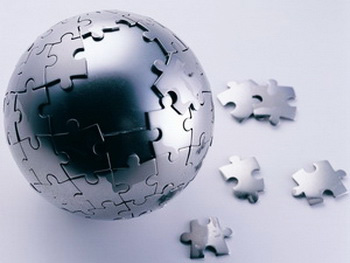 Использованием ПМ в продукте должно признаваться использование действительно каждого признака ПМ, указанного в независимом пункте. 
  В том числе – и признаков, не признаваемых существенными
15
[Speaker Notes: Такой подход, однако, не применяется к признакам, которые указаны в независимом пункте формулы, являются признаками устройства, но квалифицируются как несущественные. Использованием ПМ в продукте должно признаваться использование действительно каждого признака ПМ, указанного в независимом пункте, несмотря на несущественность какого-либо из них.]
Исследование продукта
В ходе исследова-ния может быть проведен демонтаж  или монтаж устройства
16
[Speaker Notes: Определив признаки ПМ, подлежащие сопоставлению, эксперт переходит к исследованию продукта.
Желательно, чтобы эксперт лично исследовал спорный продукт в натуре, не ограничивался бы исследованием только его чертежей и описаний. Ведь в п. 3 ст. 1358 ГК речь идет об использовании ПМ «в продукте», а не в документах на продукт, которые могут рассматриваться лишь в качестве косвенных доказательств. Исследование по одним косвенным доказательствам допускается в исключительных случаях. Ведь нет гарантий, что сторона в споре не представит документы, относящиеся не к тому продукту, либо не подправит их в выгодную ей сторону. 
Если эксперт использует в исследовании относящиеся к спорному продукту документы, ему следует сопоставить их с самим устройством, убедиться, что они относятся именно к нему и отразить это в заключении.
Заключение эксперта должно быть по возможности понятным для неспециалиста, наглядным и легко проверяемым. Поэтому при осмотре устройства рекомендуется сделать фотографии, иллюстрирующие наличие либо отсутствие в нем каждого признака ПМ, а также показывающие соответствие устройству представленной на него документации.
Кроме внешнего осмотра, часто приходится проводить демонтаж устройства с осмотром отдельных его частей. Либо напротив, производить сборку устройства, если оно представлено в виде нескольких разъединенных частей. По завершении исследования спорного продукта следует привести в исходное состояние. 
Если установить наличие отдельных признаков невозможно без повреждения устройства, следует уведомить об этом орган, назначивший экспертизу, и получить его согласие. Ведь по общему правилу эксперт обязан «обеспечить сохранность представленных объектов исследований» (ФЗ 73, ст. 16; ГПК, ч. 1 ст. 86; УПК, п. 3 ч. 4 ст. 57).
Количественные признаки требуют проведения измерений, что также рекомендуется фотофиксировать. Например, если признак касается соотношения размеров, можно при съемке положить рядом с фотографируемым устройством масштабную линейку.
При исследовании устройств могут применяться и специальные физические,  химические и иные методы. Например, рентгенография (для исследования внутренней структуры объекта) или спектроскопия (для определения состава материала, из которого изготовлен элемент устройства). 
Применение большинства таких методов предполагает проведение комплексной экспертизы совместно патентоведом и специалистом по этому методу. При этом в заключении должно быть дано описание примененного специального метода и используемых технических средств.
Вместе с тем исследование продукта не должно выходить за пределы поставленной перед экспертом задачи. Он должен убедиться в наличии или отсутствии в объекте признаков ПМ из независимого пункта формулы, не более того.]
Сопоставление признаков ПМ
17
[Speaker Notes: Выявив признаки ПМ и признаки продукта, эксперт приступает к их сопоставлению.
Признаки рекомендуется свести в таблицу. Удобно в первом столбце разместить признаки ПМ, во втором – выводы о наличии/отсутствии каждого из этих признаков в продукте, а третий столбец отвести под примечания. В примечаниях можно привести ссылки на фотографии, чертежи, иные относящиеся к продукту документы, из которых видно наличие либо отсутствие в нем признака ПМ. Источники, на которые тут ссылается эксперт, должны быть приложены к его заключению.
Если признак ПМ технически идентичен признаку продукта, приходим к выводу о наличии признака.]
Правильная техническая терминология
18
[Speaker Notes: При этом в документации на продукт признак может быть описан другими терминами. Однако важно помнить, что эксперт ищет в продукте признаки технического решения, а не их словесное описание. Несмотря на разницу в терминах, технически признаки могут быть идентичны. И наоборот, одним и тем же термином могут быть названы принципиально различные детали, узлы, связи и т.д. 
Поскольку вначале эксперт выделяет признаки ПМ, удобно и для признаков спорного продукта применять термины, использованные в формуле ПМ. Если в документации, относящейся к спорному продукту, применяются другие термины, следует указать на их техническое соответствие терминам, использованным в формуле ПМ. При этом уместны ссылки на словарно-справочную и иную литературу, относящуюся к той же области техники, что и ПМ.
Реализация сопоставляемого признака в продукте может отличаться от той, сто представлена на чертеже ПМ. Ведь чертеж, в отличие от формулы, относится к частному случаю воплощения ПМ, одному из множества возможных.
Часто бывает, что в ПМ приведен обобщенный, родовой признак, а в продукте мы видим частный случай его применения – видовой признак. В этом случае признак считается использованным.
Если же признак ПМ в продукте заменен на иной, хотя бы даже эквивалентный признак (или несколько признаков), а продукт применялся после изменений в ГК, делаем вывод об отсутствии в нем этого признака. Как мы помним, с 01.10.2014 г. к ПМ правило эквивалентов не применяется.]
Стадия оценки результатов и выводов
19
[Speaker Notes: Заполняя сопоставительную таблицу, эксперт формулирует промежуточные выводы по каждому признаку. Если все промежуточные выводы утвердительные, окончательный вывод утвердительный. Если хотя бы один из промежуточных выводов отрицательный, окончательный вывод тоже отрицательный. 
В.А. Хорошкеев пишет, что если эксперт сразу приходит к отрицательному выводу хотя бы по одному признаку, можно сразу переходить к окончательному отрицательному выводу. «При этом нет необходимости проводить сопоставительный анализ всех признаков в полном объеме». По сути это верно, но поступать так не рекомендуется. Такой подход позволяет критиковать заключение эксперта как не соответствующее принципам «всесторонности и полноты исследований» (ФЗ 73, ст. 4, 8).]
Выводы эксперта
20
[Speaker Notes: Кроме утвердительного и отрицательного выводов, возможны выводы альтернативные, вероятностные, условные, а также указание на принципиальную невозможность определенного вывода. Рассмотрим примеры таких выводов.]
21
[Speaker Notes: Утвердительный: «ПМ использована в продукте».]
22
[Speaker Notes: Отрицательный: «ПМ не использована в продукте».]
23
[Speaker Notes: Альтернативный: «Продукт содержит взаимозаменяемые элементы А и В. С элементом А ПМ использована в продукте, а с элементом В – нет». Или: «В период до 01.10.2014 г. ПМ использована в продукте, с 01.10.2014 г. ПМ признается не использованной в продукте».]
24
[Speaker Notes: Вероятностный вывод: «Использование ПМ в продукте возможно, но не обязательно».]
.
25
[Speaker Notes: Условный вывод: «Продукт определенно содержит признаки ПМ №№ 1-9. Наличие признака № 10 можно проверить путем измерения. При условии совпадения признака № 10, ПМ использована в продукте». Условный вывод – основание для продолжения исследования. Конечно, лучше, если начатое исследование завершит сам эксперт, не «поручая» его суду.]
26
[Speaker Notes: Эксперт сообщает о принципиальной невозможности сделать вывод, если хотя бы один признак не идентифицируется, т.е. из-за неясности формулировки невозможно установить, содержит ли продукт этот признак или нет.]
СПАСИБО ЗА ВНИМАНИЕ!
ПатентВолгаСервис
Сайт: www.patentvolga.ru
E-mail: patentvolga@mail.ru
Телефон: (8452) 51-09-07, 51-24-14
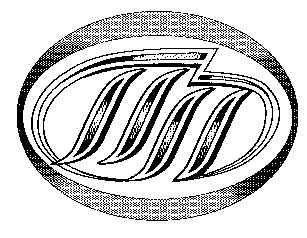